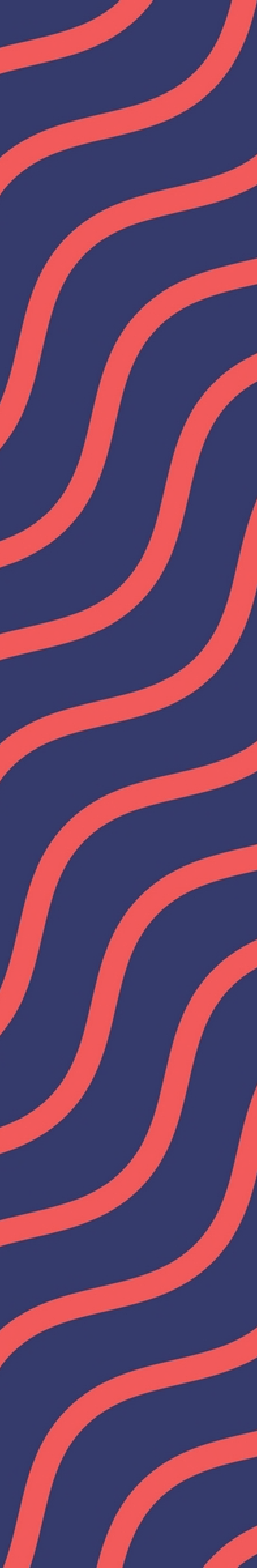 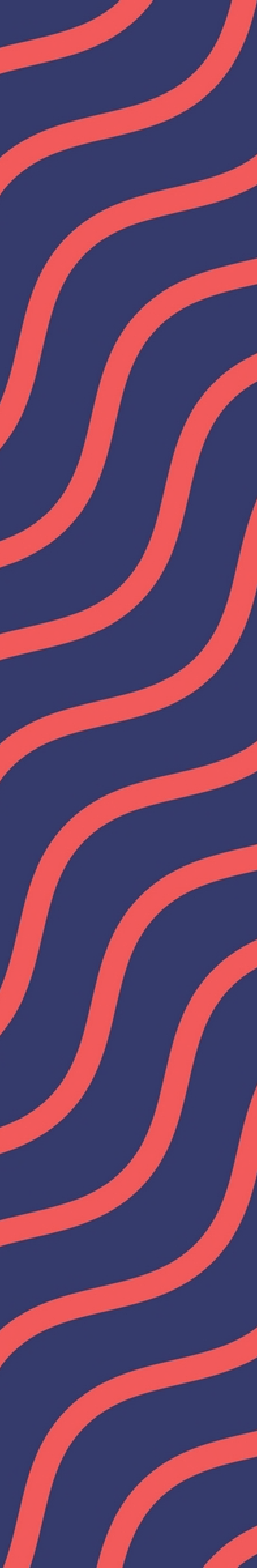 Vincent LANGLOIS
FORMATION.
VOTRE
PHOTO
2012 – DIPLÔME – UNIVERSITÉ
Décrivez en une ligne les objectifs et les spécialités de cette formation. Inscrivez votre mention si vous en avez eu une.

2012 – DIPLÔME – UNIVERSITÉ
Décrivez en une ligne les objectifs et les spécialités de cette formation. Inscrivez votre mention si vous en avez eu une.

2012 – DIPLÔME – UNIVERSITÉ
Décrivez en une ligne les objectifs et les spécialités de cette formation. Inscrivez votre mention si vous en avez eu une.
MES CONTACTS
Adresse :
17 rue de la Réussite
75012 Paris

Tél. :
01 02 03 04 05
06 01 02 03 04

Web :
Twitter.com/VNFacebook.com/VN

Mail :mail@mail.com
EXPERIENCE PRO.
2010- 2015 | TITRE DU POSTE  | SOCIÉTÉ
Décrivez ici les fonctions que vous avez occupées. Décrivez également vos missions, le nombre de personnes que vous avez encadré et si vous le pouvez, essayez d’inscrire les résultats que vous avez obtenus, n’hésitez pas à les quantifier.

2010- 2015 | TITRE DU POSTE  | SOCIÉTÉ
Décrivez ici les fonctions que vous avez occupées. Décrivez également vos missions, le nombre de personnes que vous avez encadré et si vous le pouvez, essayez d’inscrire les résultats que vous avez obtenus, n’hésitez pas à les quantifier.

2010- 2015 | TITRE DU POSTE  | SOCIÉTÉ
Décrivez ici les fonctions que vous avez occupées. Décrivez également vos missions, le nombre de personnes que vous avez encadré et si vous le pouvez, essayez d’inscrire les résultats que vous avez obtenus, n’hésitez pas à les quantifier.

2010- 2015 | TITRE DU POSTE  | SOCIÉTÉ
Décrivez ici les fonctions que vous avez occupées. Décrivez également vos missions, le nombre de personnes que vous avez encadré et si vous le pouvez, essayez d’inscrire les résultats que vous avez obtenus, n’hésitez pas à les quantifier.
OBJECTIFS
Décrivez en quelques lignes vos compétences clés pour le poste et vos objectifs de carrière. Vous pouvez les mettre en forme à l’aide de puces ou les laisser sous forme de texte plein.  

Cet espace peut servir de début d’introduction à votre lettre de motivation soyez précis, imaginatif et mettez en valeur votre potentiel professionnel.
COMPÉTENCES / LANGUES
PERSONNALITE
ORGANISE
ADWORDS
CRÉATIF
COMPTABILITÉ
LEADER
MANAGEMENT
ANGLAIS
ANGLAIS
ALLEMAND
CHINOIS
ALLEMAND
ANGLAIS
ITALIEN
Cher candidat,

Merci d'avoir téléchargé ce modèle depuis notre site Web. Nous espérons que cela vous aidera à créer votre CV. Prenez le temps de rédiger votre CV avec soin, car il décrit votre parcours professionnel et votre personnalité.

N'oubliez pas qu'une bonne candidature est une candidature personnalisée ! Si vous avez besoin d'autres modèles de CV, n’hésitez pas à retourner sur notre site Web: HTTPS://WWW.EXEMPLEDECV.COM 
---

Copyright EXEMPLEDECV.COM

Les contenus publiés sur notre site (modèles de CV, modèles de lettres, articles, etc.) sont la propriété de EXEMPLEDECV.com

O     Leur utilisation est limitée à un usage strictement personnel.
X 	Il est interdit de les diffuser, de les publier ou de les redistribuer sans notre accord.
X     Il est également interdit de donner accès au lien de téléchargement ou au lien d'édition.

Contenu présenté dans 180 pays devant un huissier de justice. Reproduction strictement interdite, même partielle. Limité à un usage strictement personnel.
---

Les modèles disponibles sur notre site Web sont fournis «tels quels» et sans garantie.